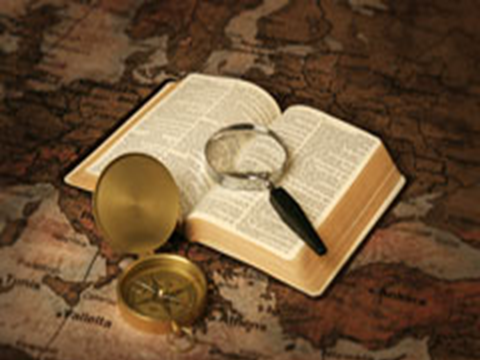 WHAT IT MEANS TO BE A CHRISTIAN 
ACTS 11:26
A CHRISTIAN IS AN ATHLETE
EXERCISE YOURSELF TOWARD GODLINESS –
1 TIMOTHY 4:7-8
FOLLOW THE RULES – 
2 TIMOTHY 2:5
2 TIMOTHY 3:16-17
ROMANS 1:16
2 JOHN 9-11
MATTHEW 7:21-23
JAMES 2:10
A CHRISTIAN IS AN ATHLETE
STRIVE TO WIN –
1 CORINTHIANS 9:27
YOU RUN TO WIN THE PRIZE –
2 TIMOTHY 4:7-8
ROMANS 2:7
EXERCISE SELF CONTROL -  
GALATIANS 5:23
2 PETER 1:6
A CHRISTIAN IS AN ATHLETE
WHO IS RUNNING FOR AN IMPERISHABLE CROWN –
JAMES 1:12
REVELATION 2:10
1 PETER 5:4
WHO RUNS WITH CERTAINITY –
HEBREWS 6:9-12
2 TIMOTHY 1:12
WHO IS NOT JUST SPARRING -  
HEBREWS 11:13-16
A CHRISTIAN IS AN ATHLETE
WHO DISCIPLINES THEIR BODY –
1 JOHN 3:3
PHILIPPIANS 3:12-14
GALATIANS 5:4
2 PETER 2:20-22
WHO LAYS ASIDE EVERY WEIGHT –
HEBREWS 12:1-2
WHO SEEKS THE VICTOR’S CROWN – 
2 TIMOTHY 4:7-8
A CHRISTIAN IS AN ATHLETE
CONCLUSION - 
The Christian is described as an athlete.
Just as you have to enlist in the army, you have to enter the race.
Have you entered the race on the Lord’s team by obeying the gospel?
Are you still running the race?
Have you been cheating?
If so, take care of it today by repenting and get back on track!
Think about it!!!